Algebraic Proofs
Proving Segment and Angle Relationships
Algebraic Proof
An algebraic proof is a proof that is made up of a series of algebraic statements.
The properties of equality provide justification for many statements in algebraic proofs.
Properties of Real Numbers
Examples
Prove that if -5(x+4)=70, then x=-18. Write a justification for each step.
Other Properties
Commutative Property of Addition				a + b = b + a
Commutative Property of Multiplication			a * b = b * a
Associative Property of Addition				(a + b) + c = a + (b + c)
Associative Property of Multiplication			 (a * b) * c = a * (b * c)
Geometric Proof
A geometric proof is the same as an algebraic proof, with the exception of using geometric concepts versus algebraic concepts.
Since geometry also uses variables, numbers, and operations, many of the properties of equality used in algebra are also true in geometry.
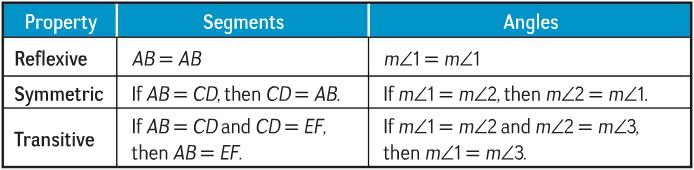 Segment Addition Postulate
If A, B, and C are collinear, then point B is between A and C if and only if AB+BC=AC
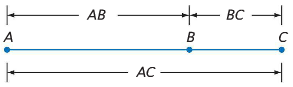 Angle Addition Postulate
D is in the interior of ∠ABC  if and only if m∠ABD  + m∠DBC = m∠ABC
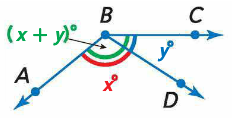 Relevant Theorems
Relevant Theorems
Relevant Theorems
Relevant Theorems
Relevant Theorems
Examples
Examples
Examples
Examples